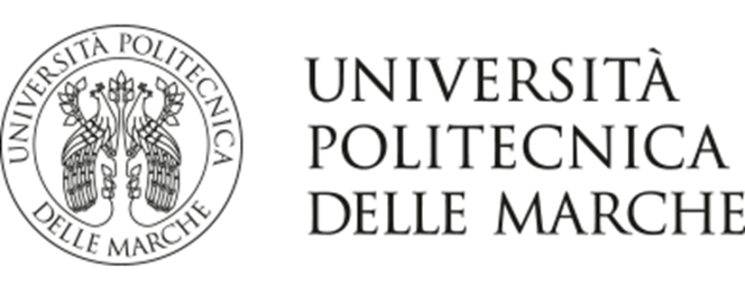 Convegno imc-Day 
Firenze, 19 Maggio 2015
Il Processo di Certificazione di Turbine Eoliche secondo lo Standard IEC 61400
Ing. Fabio SERPILLI – WEST-Lab, UNIVPM Ancona
La Famiglia di Norme Serie IEC 61400
IEC 61400-1 Design requirements
IEC 61400-2 Small wind turbines
IEC 61400-3 Design requirements for offshore wind turbines
IEC 61400-3-2 Design requirements for floating offshore wind turbines
IEC 61400-4 Design requirements for wind turbine gearboxes
IEC 61400-5 Wind turbine rotor blades
IEC 61400-11 Acoustic noise measurement techniques
IEC 61400-12 Wind turbine power performance testing
IEC 61400-13 Measurement of mechanical loads
IEC 61400-14 Declaration of apparent sound power level and tonality values
IEC 61400-21 Measurement and assessment of power quality characteristics of grid connected wind turbines
IEC 61400-22 Conformity testing and certification
IEC 61400-23 Full-scale structural testing of rotor blades
IEC 61400-24 Lightning protection
IEC 61400-25 Communication protocol
IEC 61400 26 Time based availability for wind turbines
IEC 61400-27 Electrical simulation models for wind power generation (Committee Draft)
IEC 61400-22 “Wind turbines-Part 22: 
Conformity testing and certification”  (Ed 1.0 - Maggio 2010)

Propone un sistema di certificazione delle WT applicabile on land e off-shore

Type Certification
Certification of wind turbine projects
Type Certification
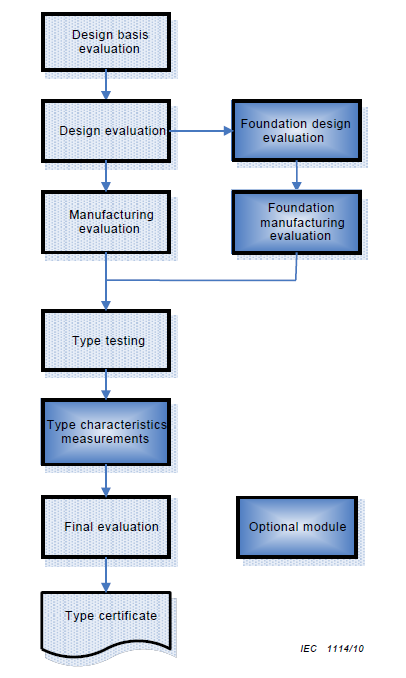 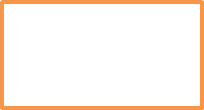 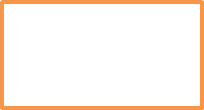 Project Certification
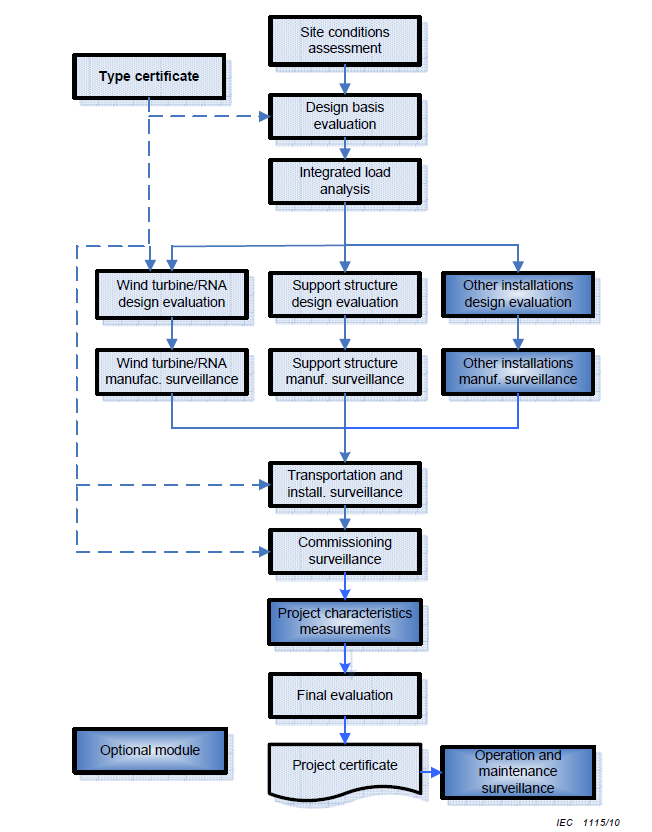 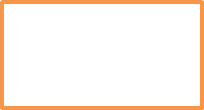 Type Certification
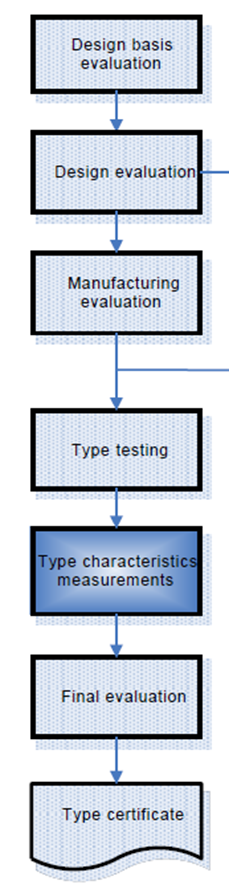 Design Basis Evaluation:  verificare che i criteri di progettazione siano corrette tecnicamente e dal punto di vista della sicurezza.
Requisisti Generali:
– codes and standards;
– design parameters, assumptions, methodologies and principles, and
– other requirements, e.g. for manufacture, transportation, installation and commissioning as well as for operation and maintenance.

Requisiti Specifici:
– external design parameters;
– design load cases;
– load factors and load reduction factors;
– partial safety factors applied on loads and materials;
– duration of simulation as well as number of simulations;
– methods for extreme and fatigue design loads/response analysis;
– environmental conditions relevant for installation;
– inspection scope and frequency;
– target lifetime of components, systems and structures, and
– requirements for condition monitoring systems.
Type Certification
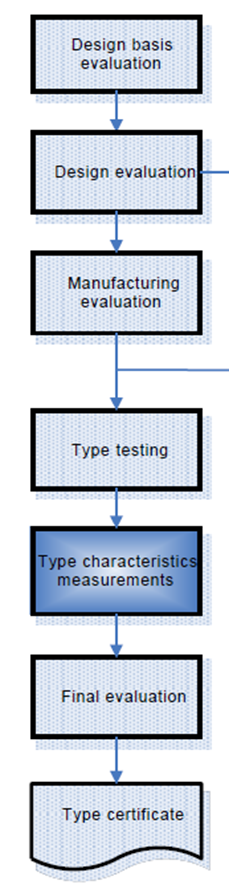 Design Evaluation: verifica se la WT è stata progettata in conformità con le norme di progetto, con le norme specifiche e con gli altri requisiti tecnici (meccanici, strutturali, elettrici e di sicurezza della macchina e dei singoli componenti) e che sia presente tutta la documentazione tecnica richiesta.
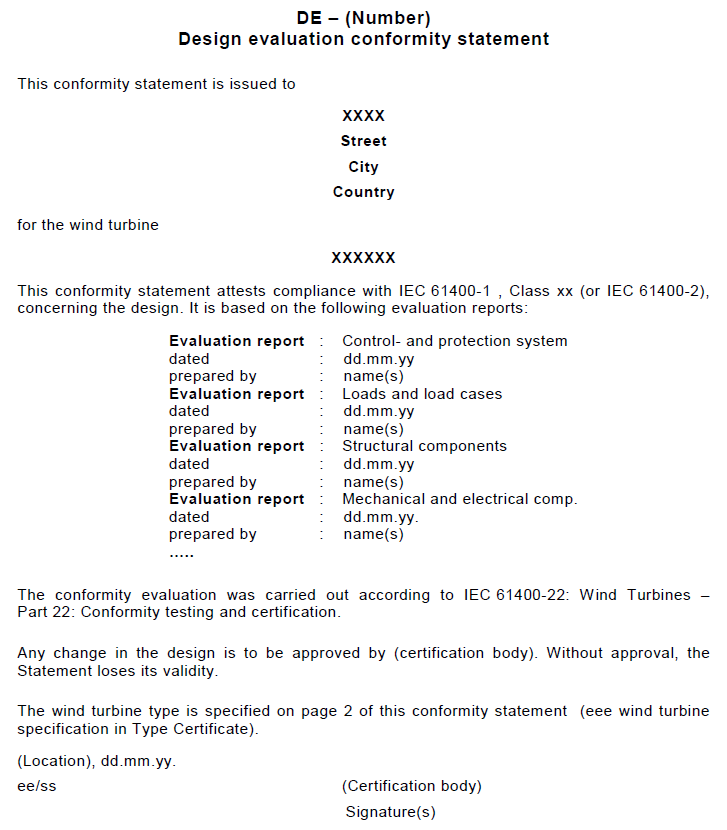 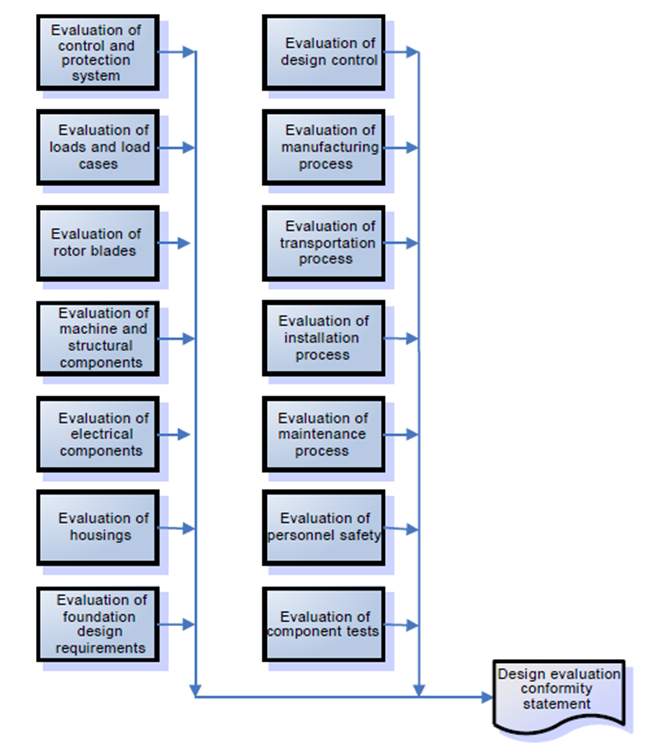 Type Certification
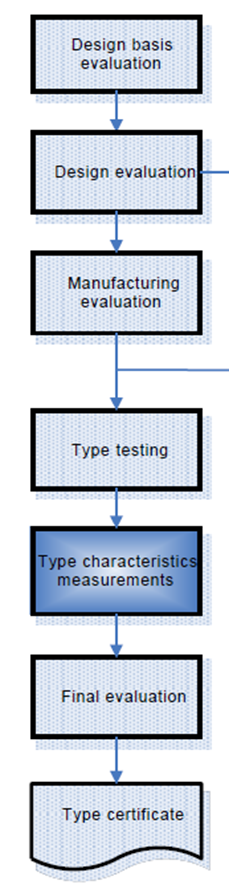 Type Testing:  fornire i dati necessari per verificare le prestazioni di potenza e altri aspetti vitali ai fini della sicurezza. In questa fase l’ente certificatore valuta che i test siano stati eseguiti su una macchina e/o su componenti rappresentativi della tipologia di macchina da certificare e dovrà approvare le procedure scelte per i test.
Type Certification
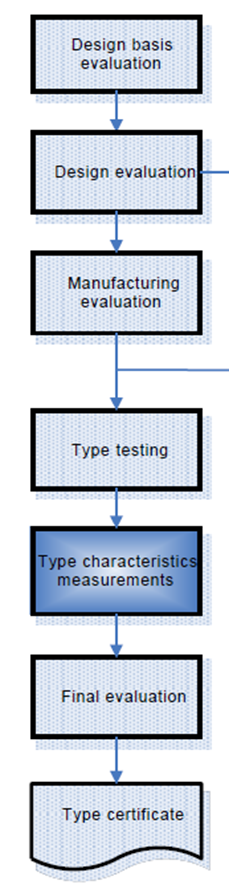 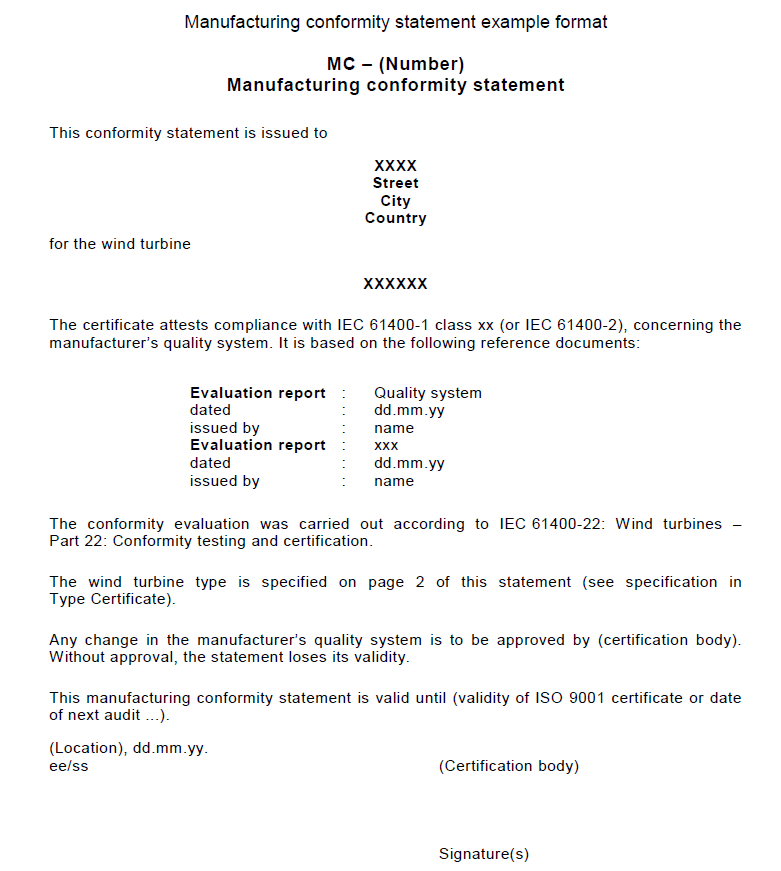 Manufacturing Evaluation: viene valutato se un determinato tipo di WT è  fabbricata in conformità con la documentazione di progetto verificata durante la Design Evaluation. Tale valutazione deve includere la valutazione del sistema di qualità e il controllo di produzione.

FASI: 
– quality system evaluation     (ok se produttore è ISO 9001)
– manufacturing inspection.
Type Certification
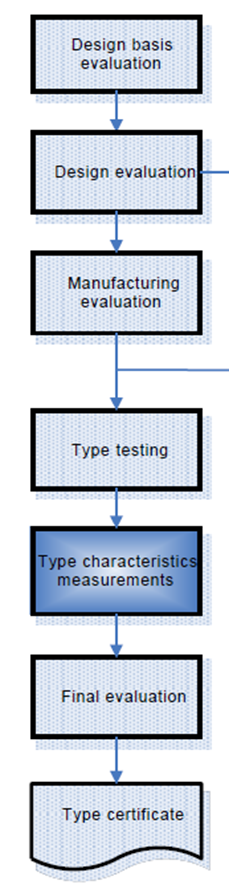 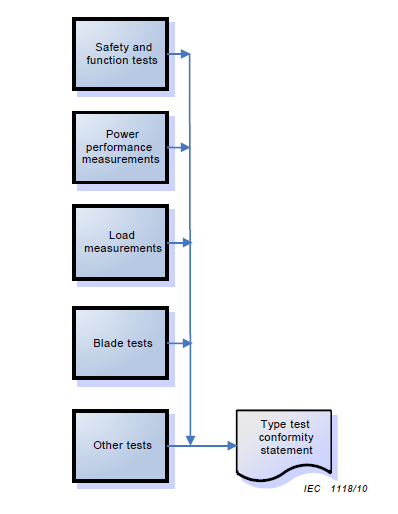 I TEST DEVONO ESSERE SVOLTI DA UN LABORATORIO ACCREDITATO O L’ENTE DI CERTIFICAZIONE DEVE VALIDARE LE MISURE  VERIFICANDO LA CONFORMITA’ AGLI STANDARD ISO/IEC 17020 o 17025
Type Certification
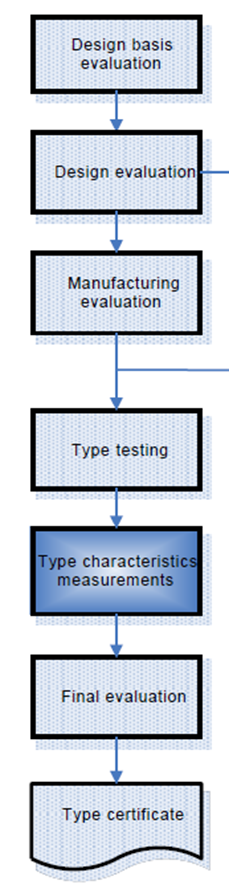 Type Characteristic  Measurements: vengono misurate le prestazioni caratteristiche della WT, diverse dalle misurazioni delle prestazioni di potenza (che è invece un elemento obbligatorio nel Type Testing).
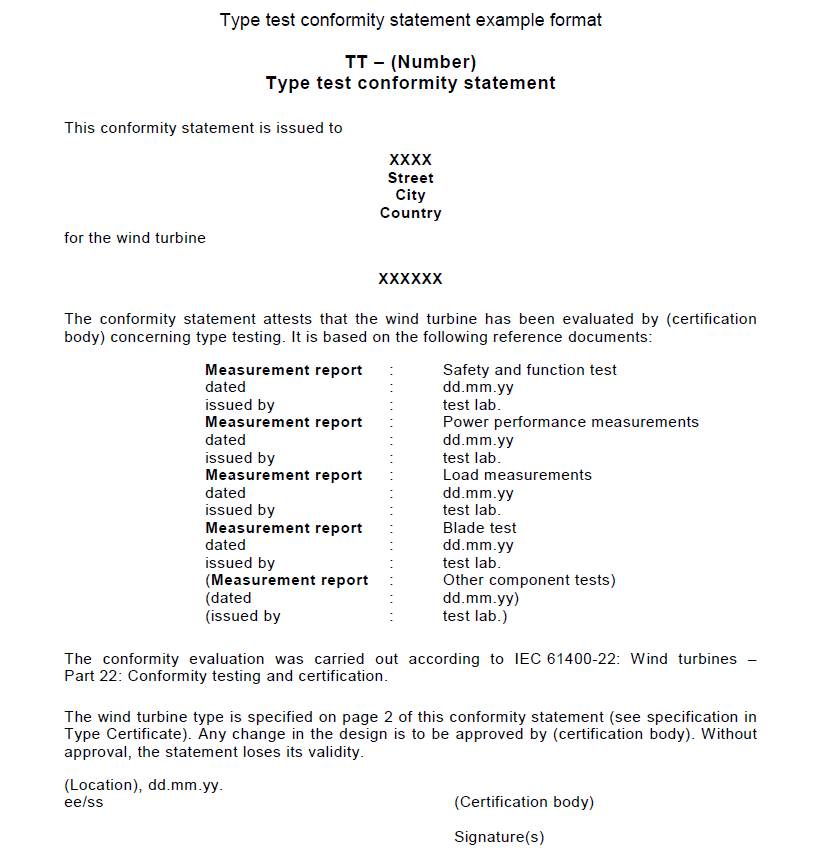 Queste misure opzionali devono essere conformi alle norme IEC 61400:
IEC 61400-11 Acoustic noise measurement techniques
IEC 61400-14 Declaration of apparent sound power level and tonality values
IEC 61400-21 Measurement and assessment of power quality characteristics of grid connected wind turbines
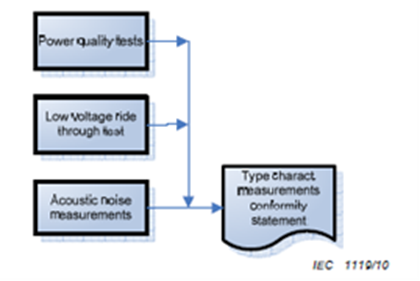 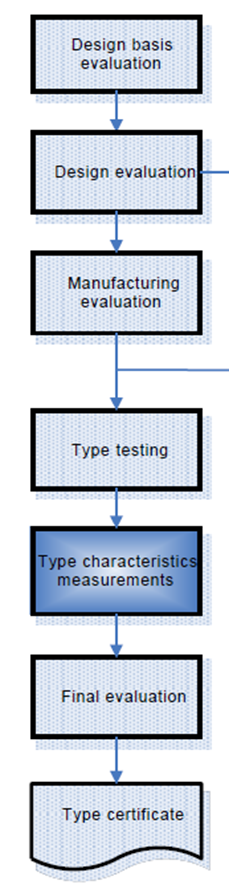 Type Certification
Final Evaluation: fornisce la documentazione dei risultati di tutti gli organismi che operano e che sono coinvolti nella valutazione del certificato di omologazione.
Type Certification
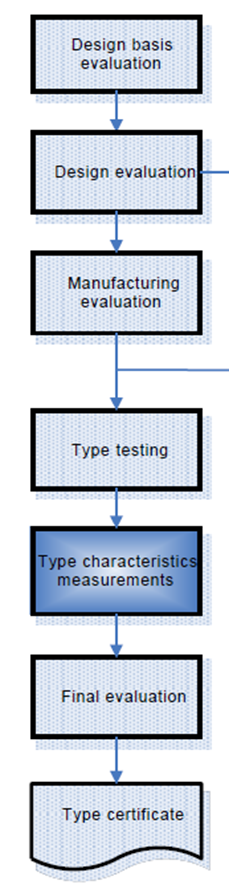 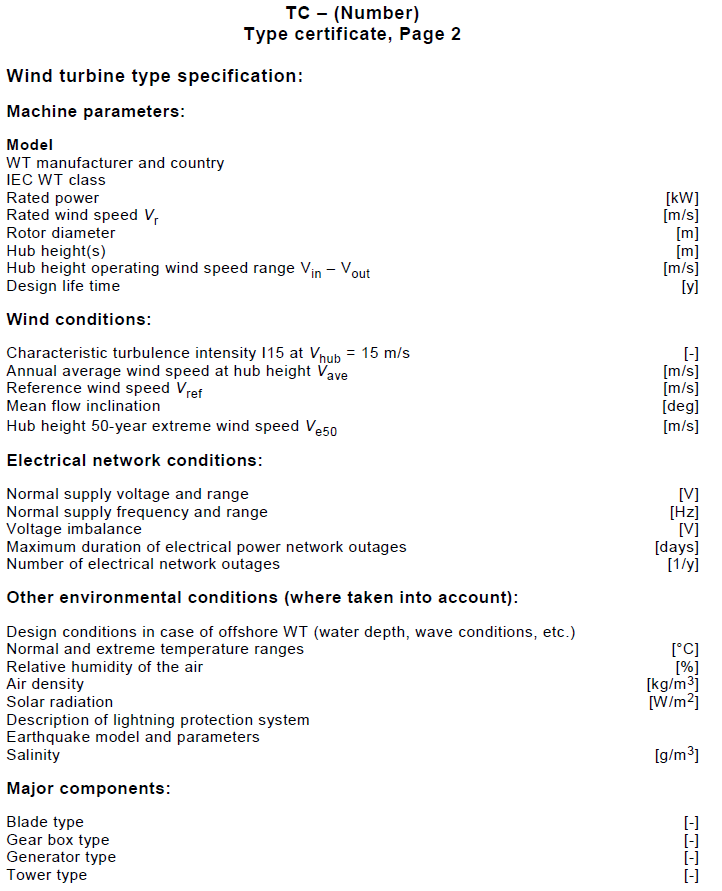 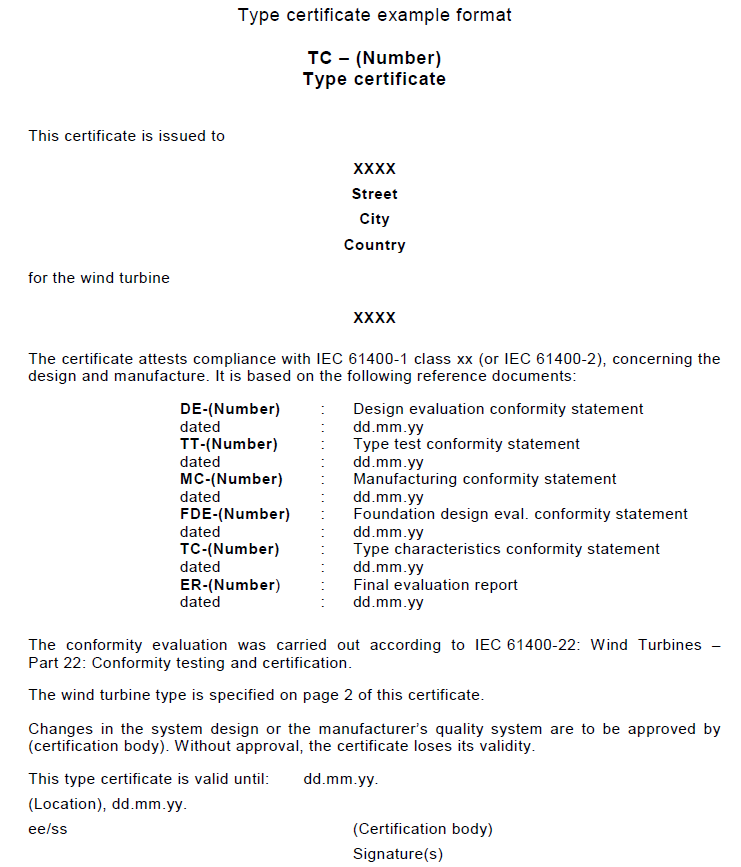 Type Certificate: l’organismo di certificazione rilascia un certificato di omologazione (in base a una valutazione positiva sulla completezza e la correttezza della Final Evaluation.
Il certificato di omologazione deve includere i risultati dei moduli obbligatori e di quelli opzionali.
Altri standard
Tra i più noti: Germanischer Lloyd, che prevede una procedura di certificazione che, come nella IEC 61400-22, parte dalla fase di progetto sino a coprire tutte le prove su prototipo.
SMALL WT:
BWEA-Small Wind Turbine Performance and Safety Standard (2008)
AWEA 9.1-Small Wind Turbine Performance and Safety Standard (2009). 

Questi standard richiamano i contenuti delle IEC 61400, sia per i requisiti dei laboratori di prova che per le metodologie di misura.
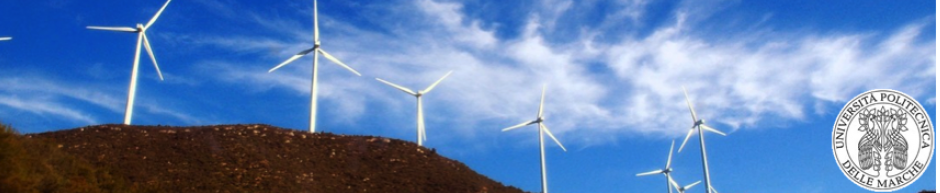 WEST-lab
Wind Energy Studies and Testing laboratory
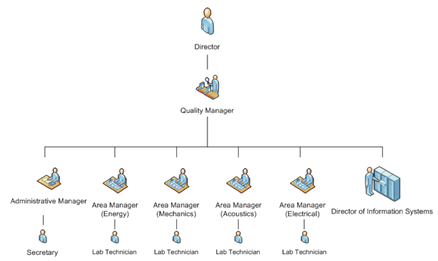 WEST-lab
Wind Energy Studies and Testing laboratory
WEST-lab si è dotato di tutta la strumentazione necessaria per eseguire test con procedure conformi alla ISO 17025. 

  Mechanical Loads

  Energy (Site Calibration & Wind Assessment)

  Power Performance e Power Quality

  Acoustic
Requisiti preliminari strumentazione
necessità di acquisire parallelamente dati acustici, anemometrici e di potenza elettrica
scelta su un sistema “aperto”
sincronizzazione
modulo GPS
procedure pre impostate
modalità misura assistita o stand alone
memorizzazione interna ed invio automatico al server centrale
(Ethernet)
Wind Measurements
Sistema di acquisizione : imc C-SERIES
 anemometri a coppette 
 sensori a banderuola (wind vane) 
 sensori di temperatura
 sensori umidità
 sensori Pressione
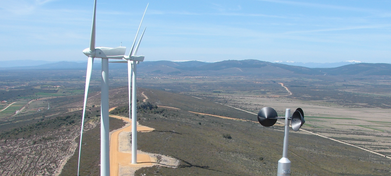 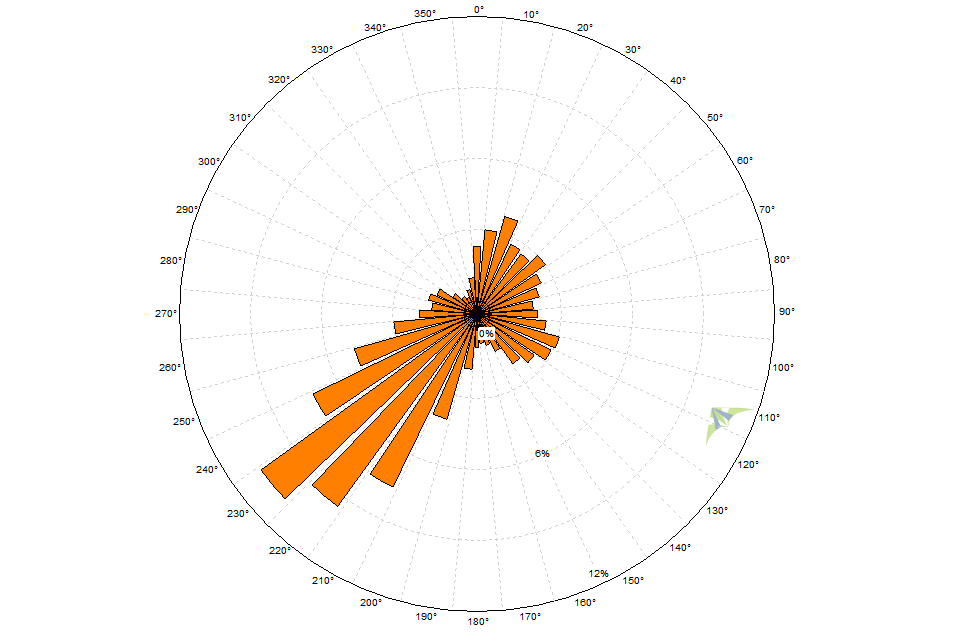 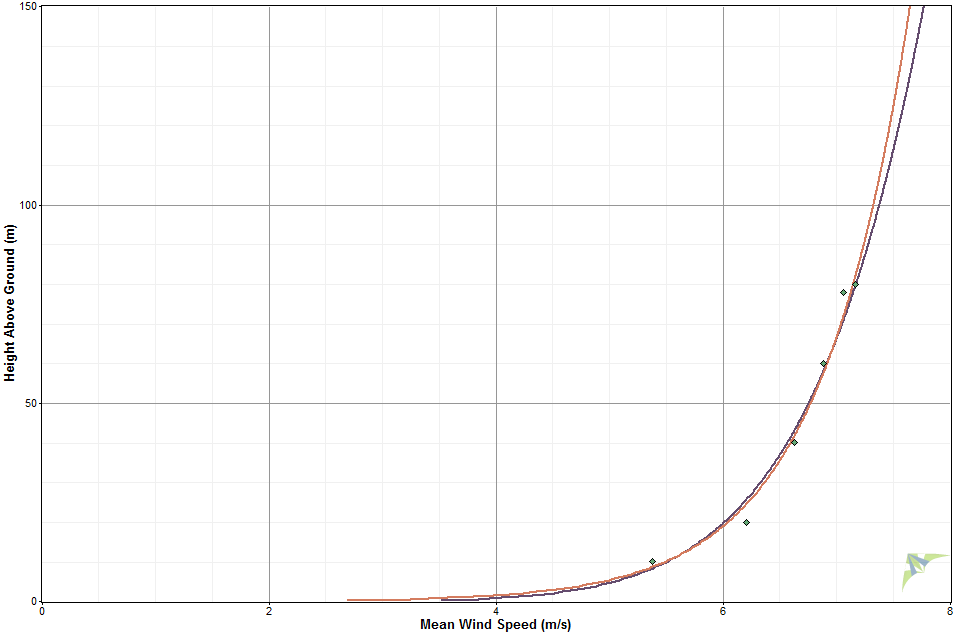 La rilevazione delle variabili fisiche avviene mediante i sensori elencati installati su una torre anemometrica collocati su tre piani di misura, al fine di poter ricostruire per le grandezze acquisite il relativo profilo altimetrico.
Wind Measurements
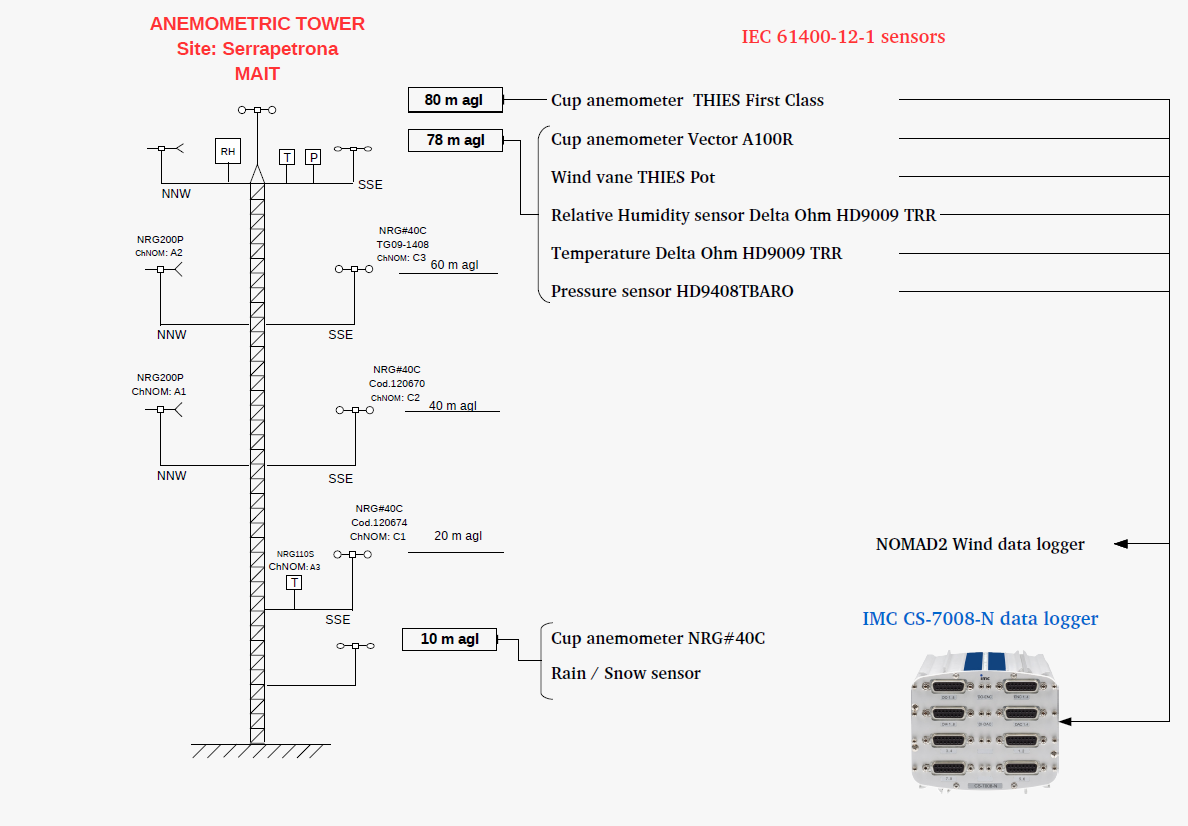 Anemometric Tower
Site: Serrapetrona MAIT
IEC 61400-12-1 sensors
imc CS-7008-N data-logger
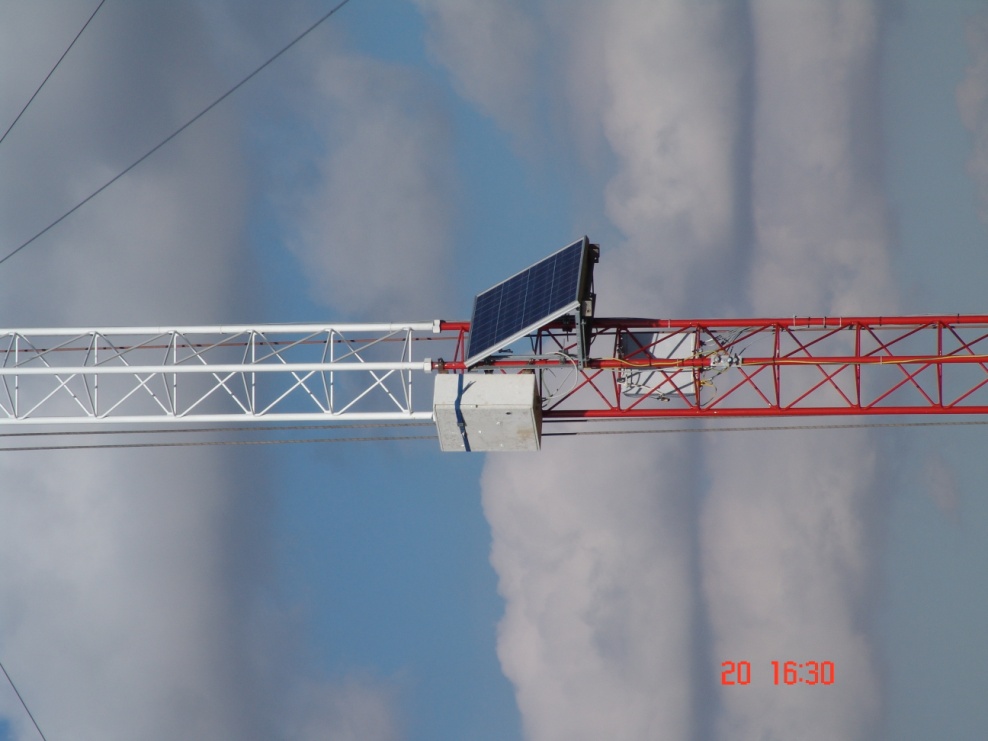 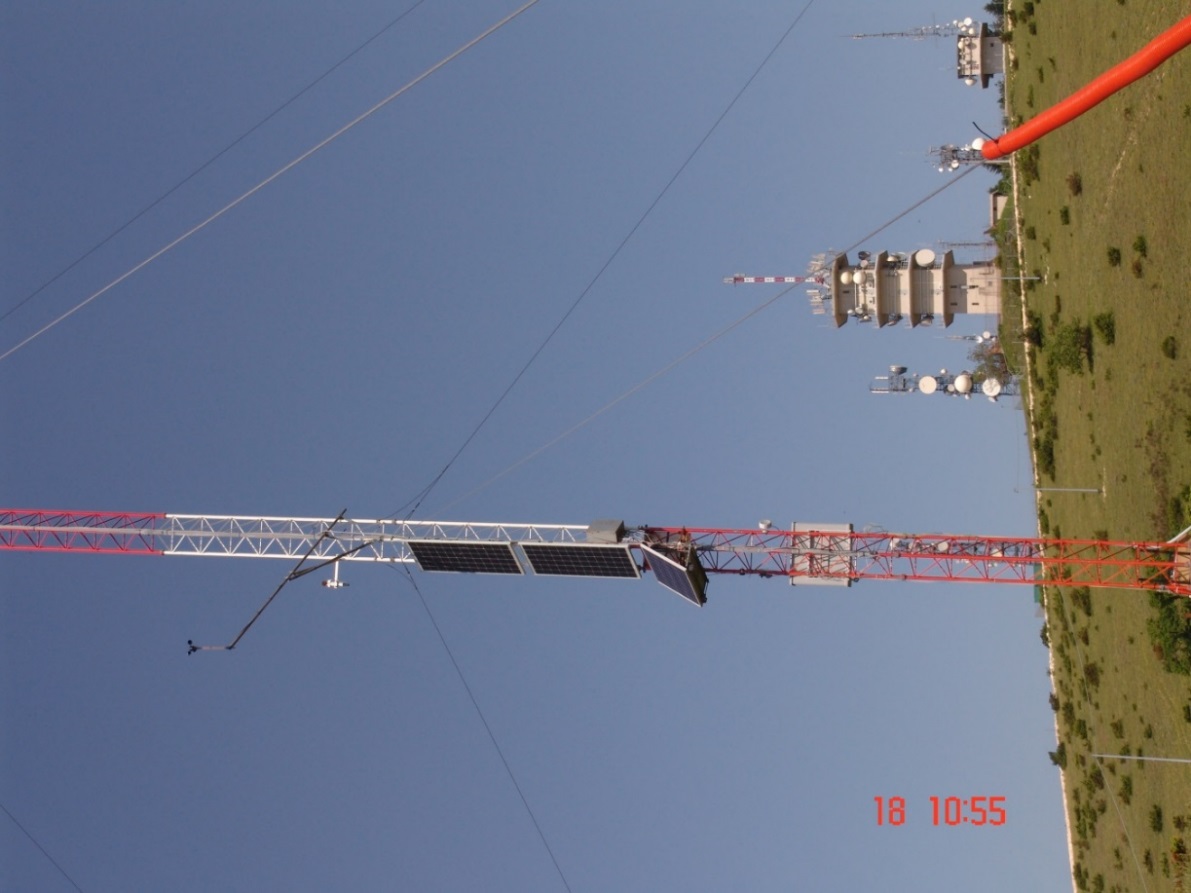 Wind Measurements
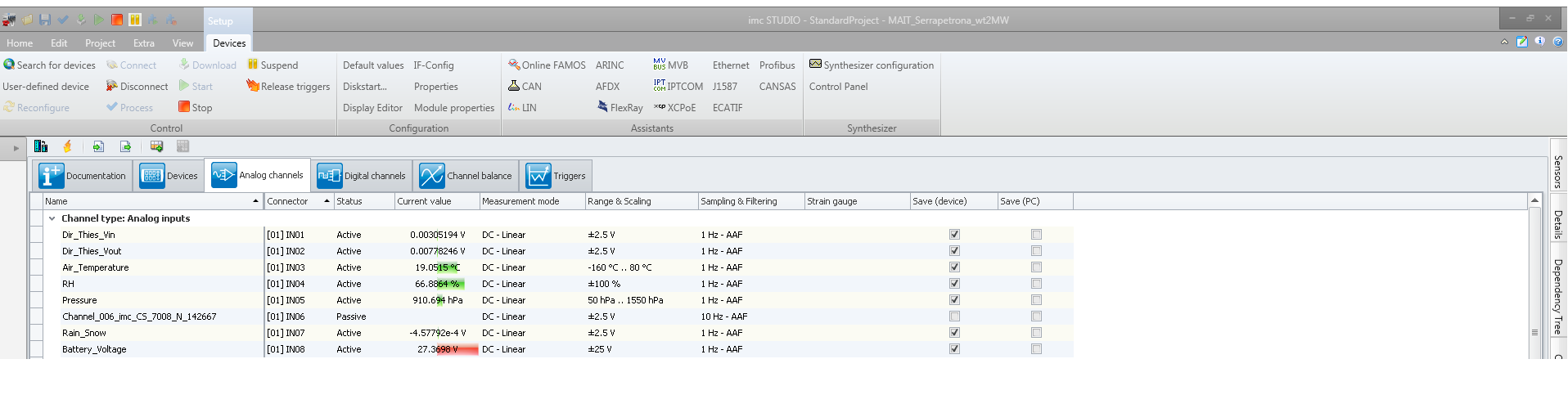 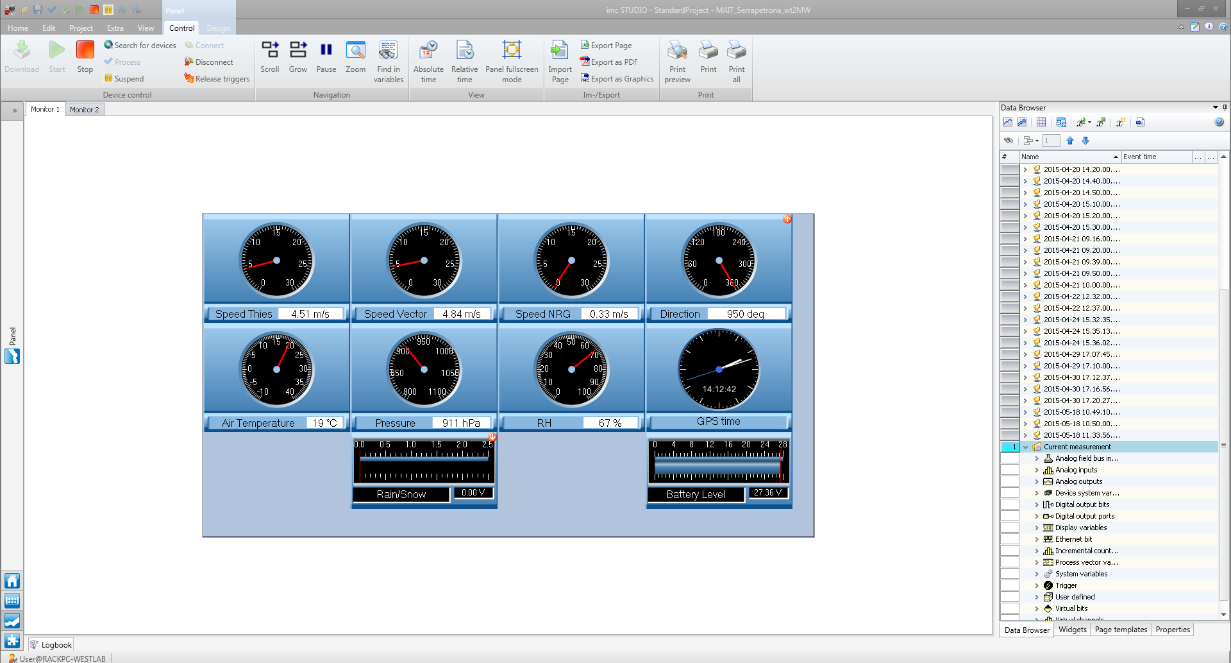 Wind Measurements
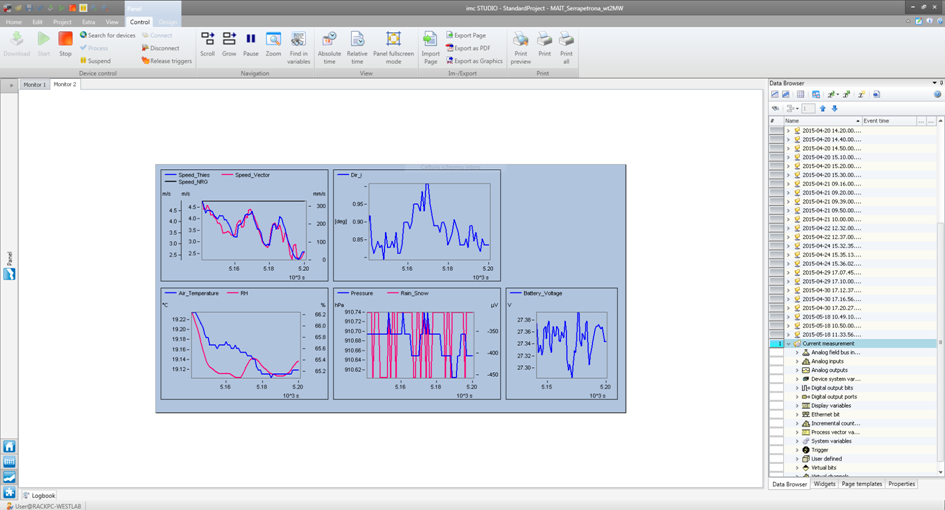 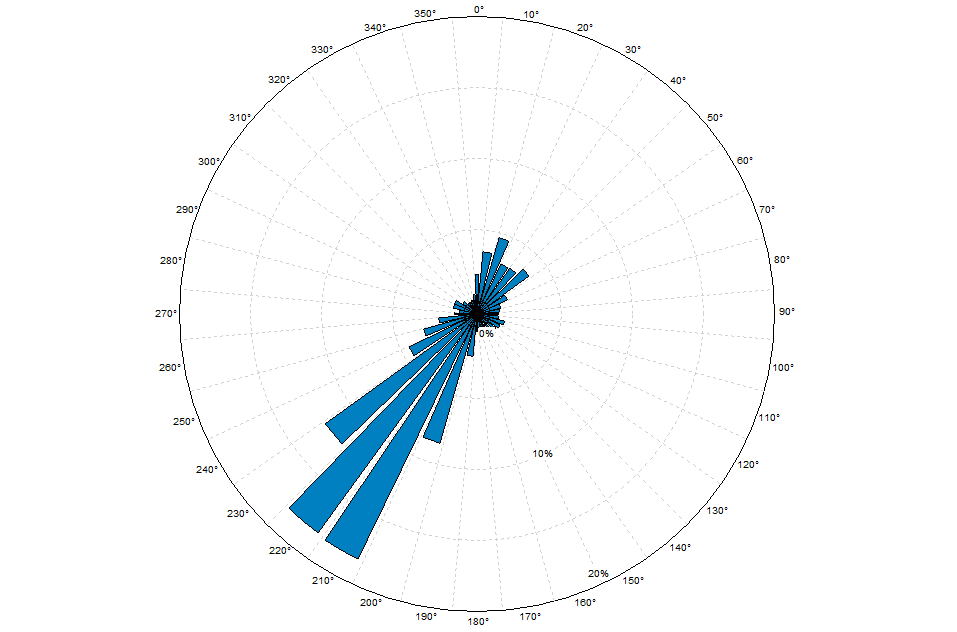 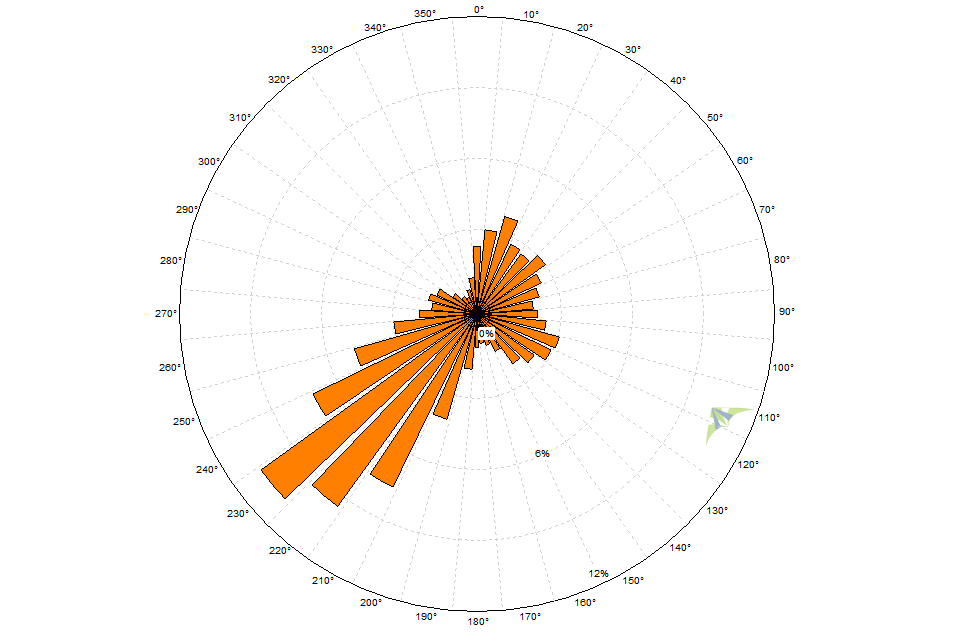 Direzioni prevalenti
Frequenza
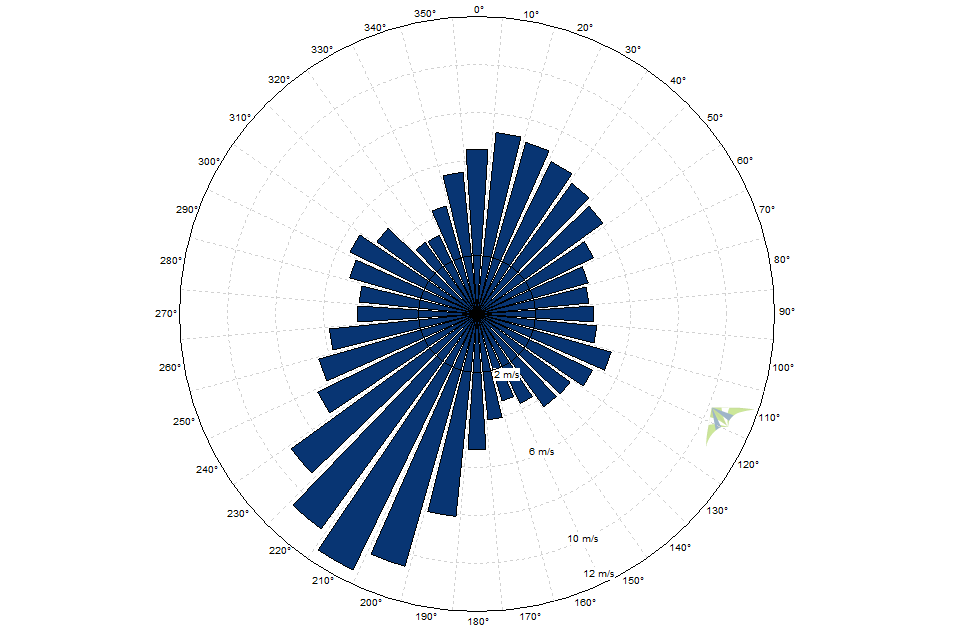 Energia
Wind Measurements - site calibration
Acoustic Measurements - IEC 61400-11 V3
Requisiti strumentazione
Acoustic Measurements - IEC 61400-11 V3
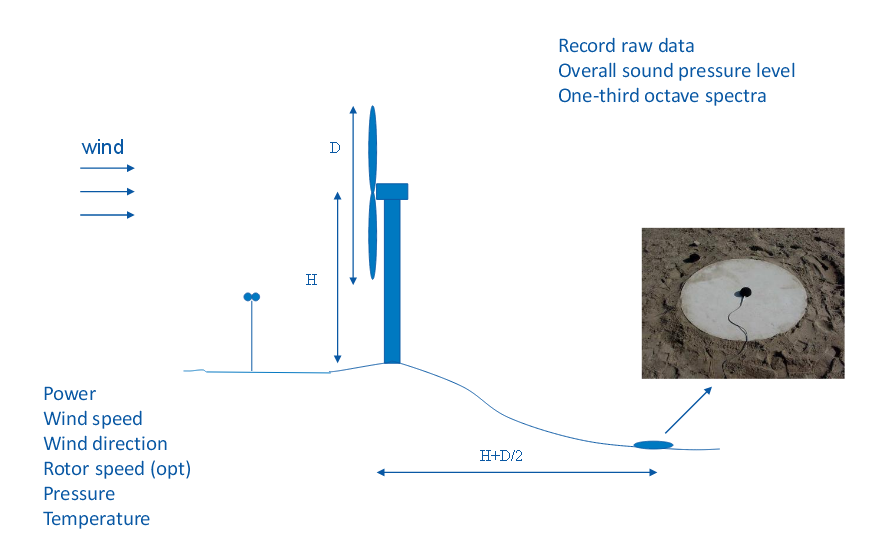 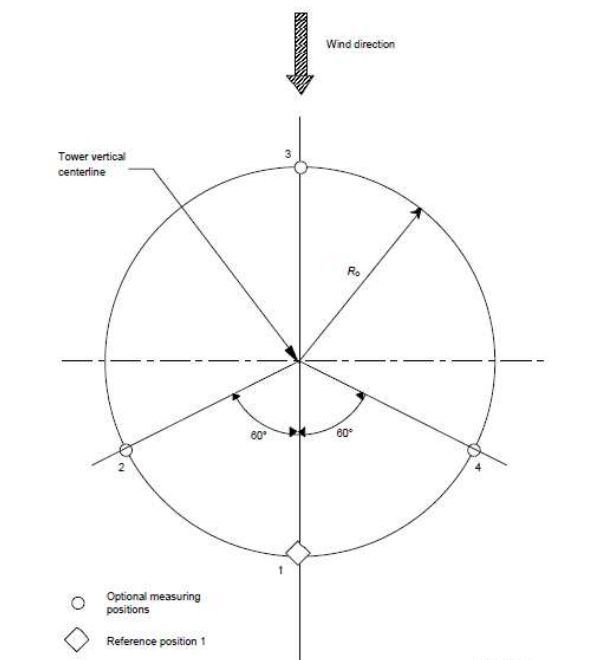 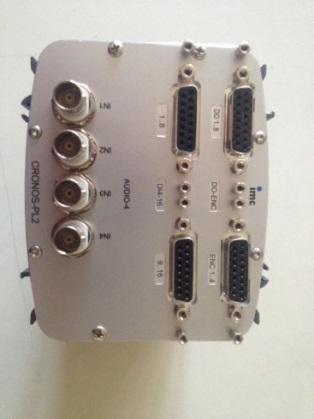 Acoustic Measurements - IEC 61400-11 V3
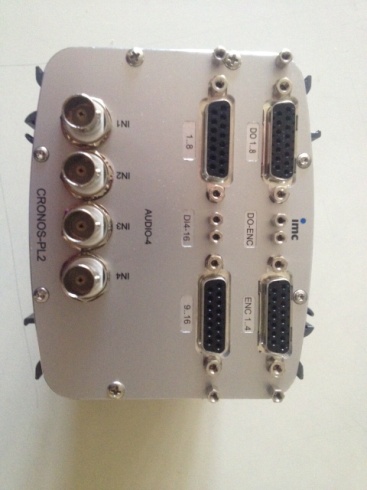 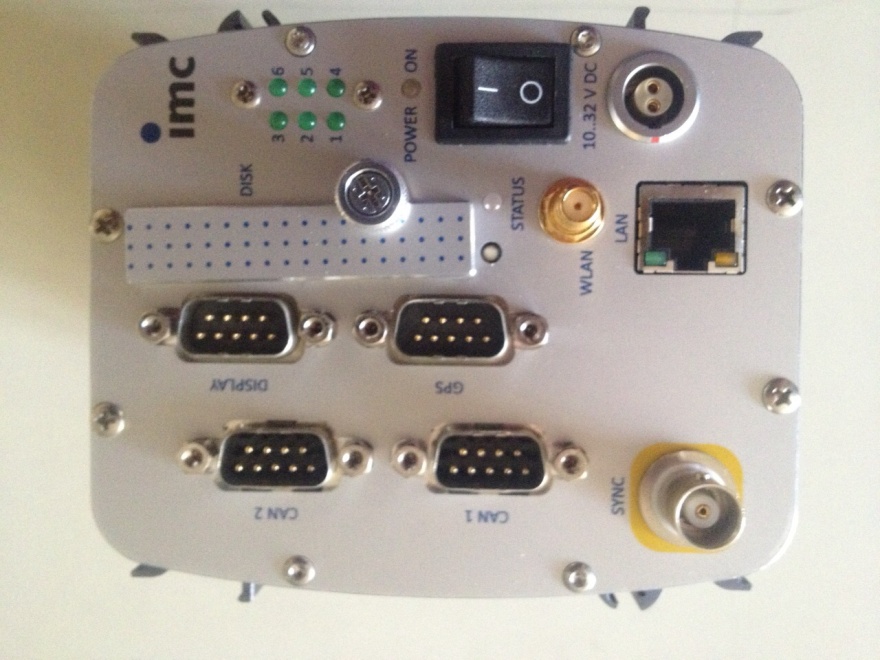 AUDIO 4
LAN
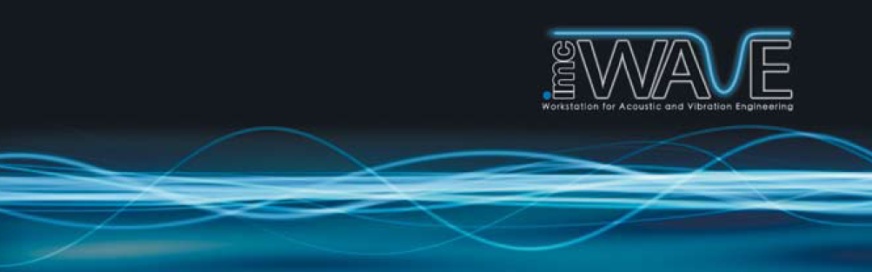 Acoustic Measurements - Parametri misurabili
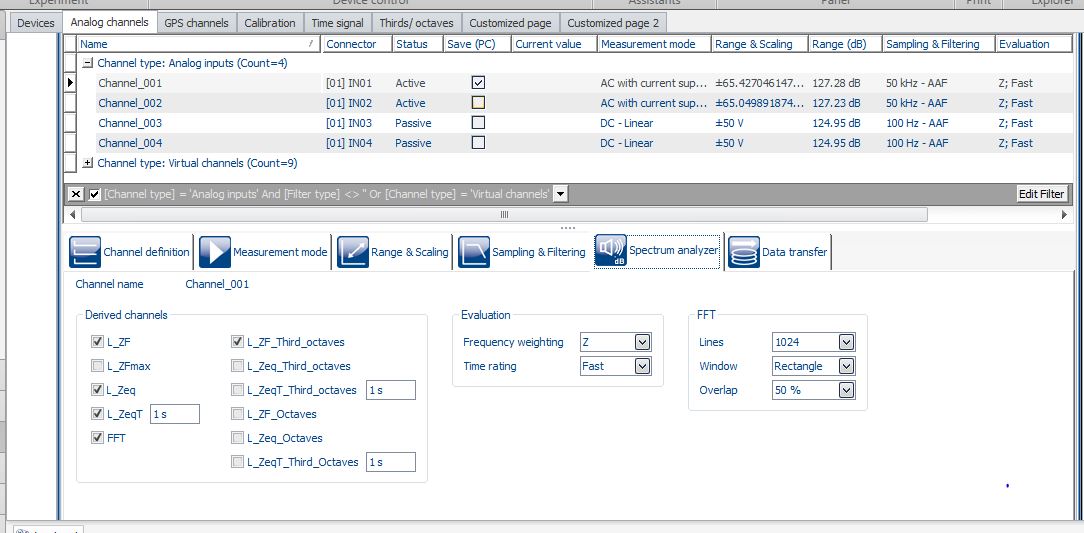 Acoustic Measurements - Memorizzazione dati
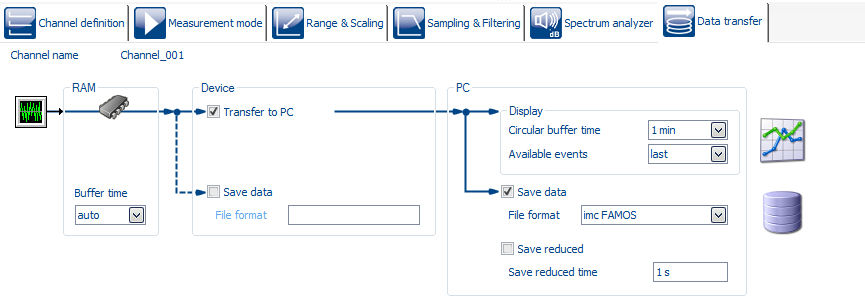 Acoustic Measurements
La IEC 61400-11 prevede la misura delle seguenti grandezze:
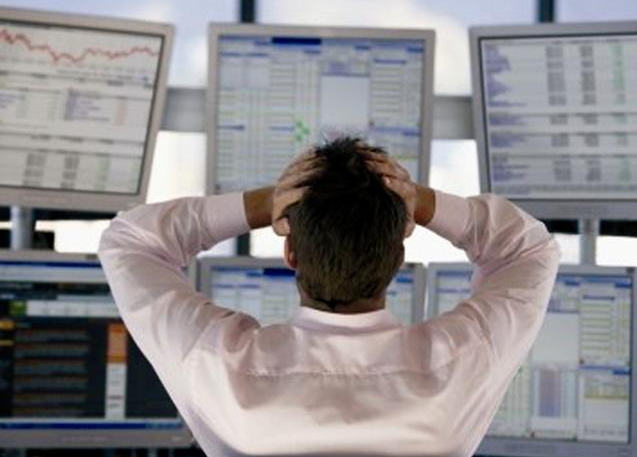 LEQ in 1/3 ottava da 20 Hz a 10 kHz 
Spettri Narrow-Band ponderati A
Correlazione tra punti di misura standard e opzionali
Calcolo spettri normalizzati
Correlazione con dati anemometrici e wind speedricavate dalla curva di potenza
Procedura automatica di divisione in bin
Calcolo della incertezza per i vari bin
Correzione per il rumore di fondo
Calcolo della curva di potenza sonora e dell’incertezza
Tonal audibility
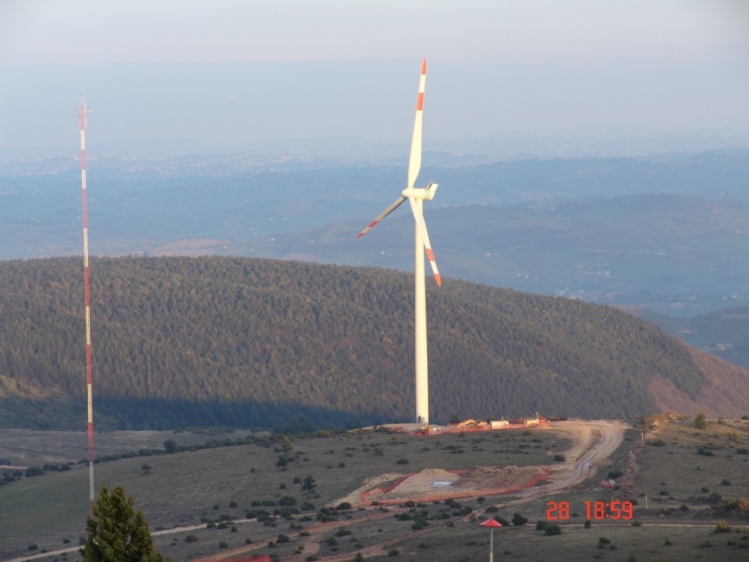 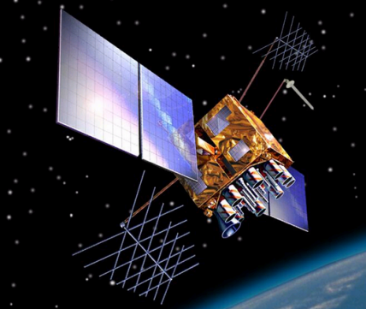 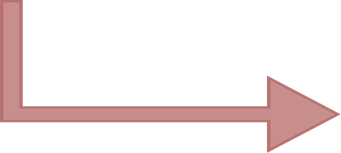 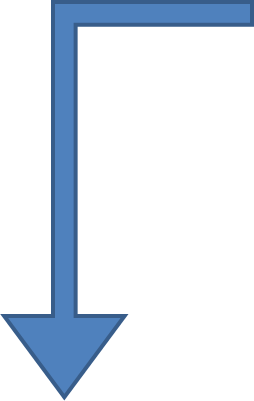 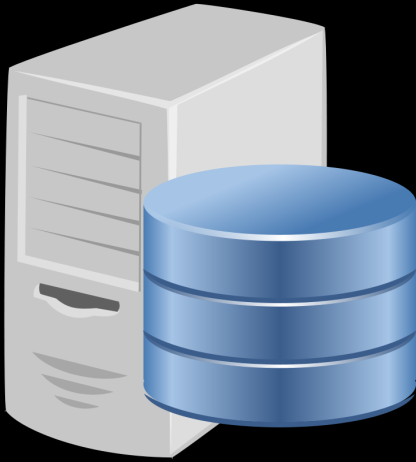 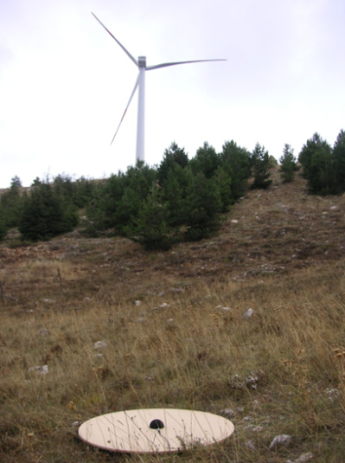 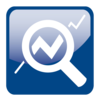 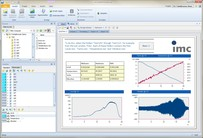 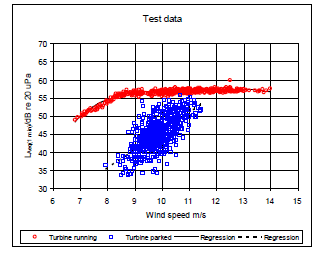 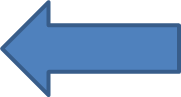